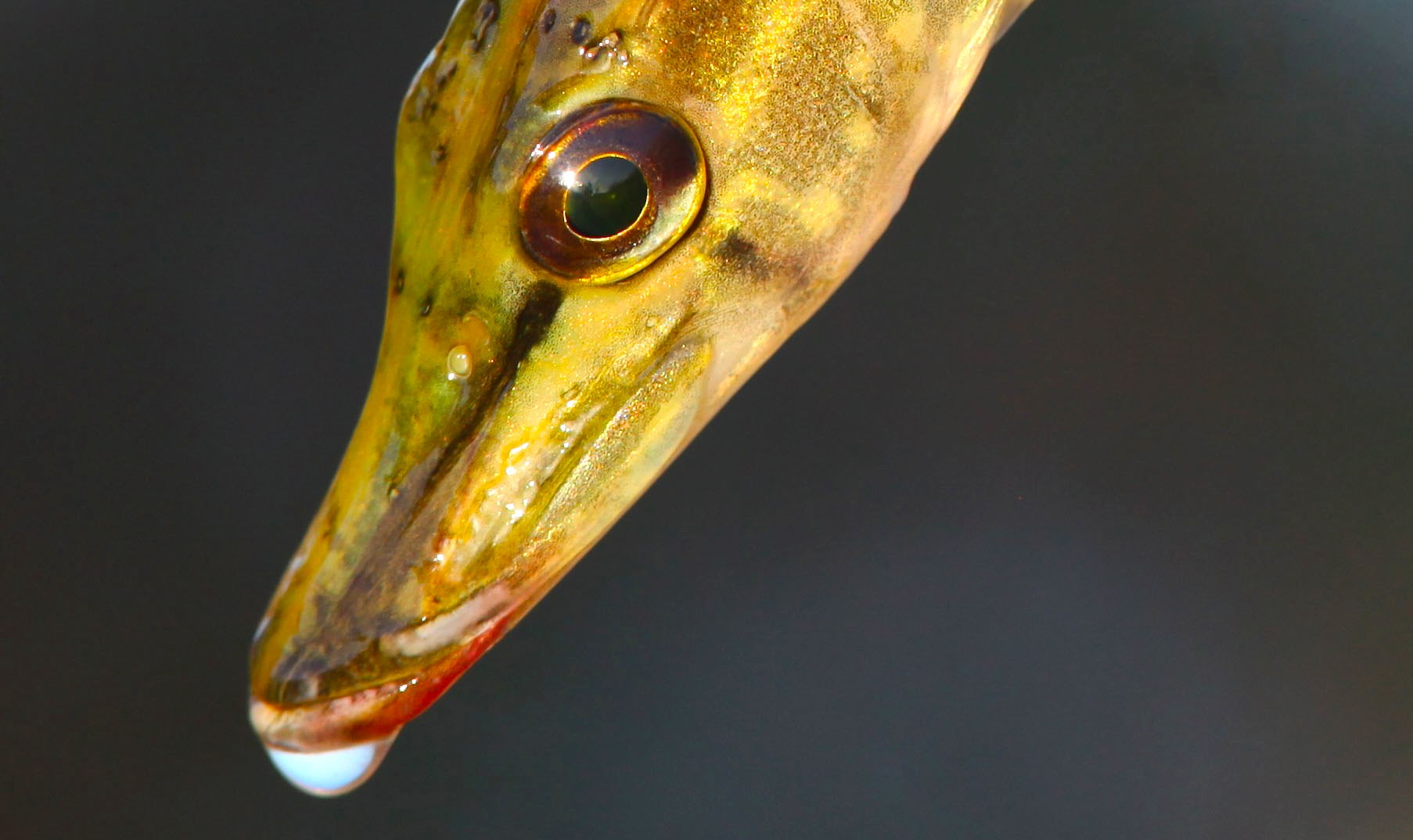 Making Finland a premier pike fishing destination
Steve rowley
BUT! 
  And it’s a very big but…
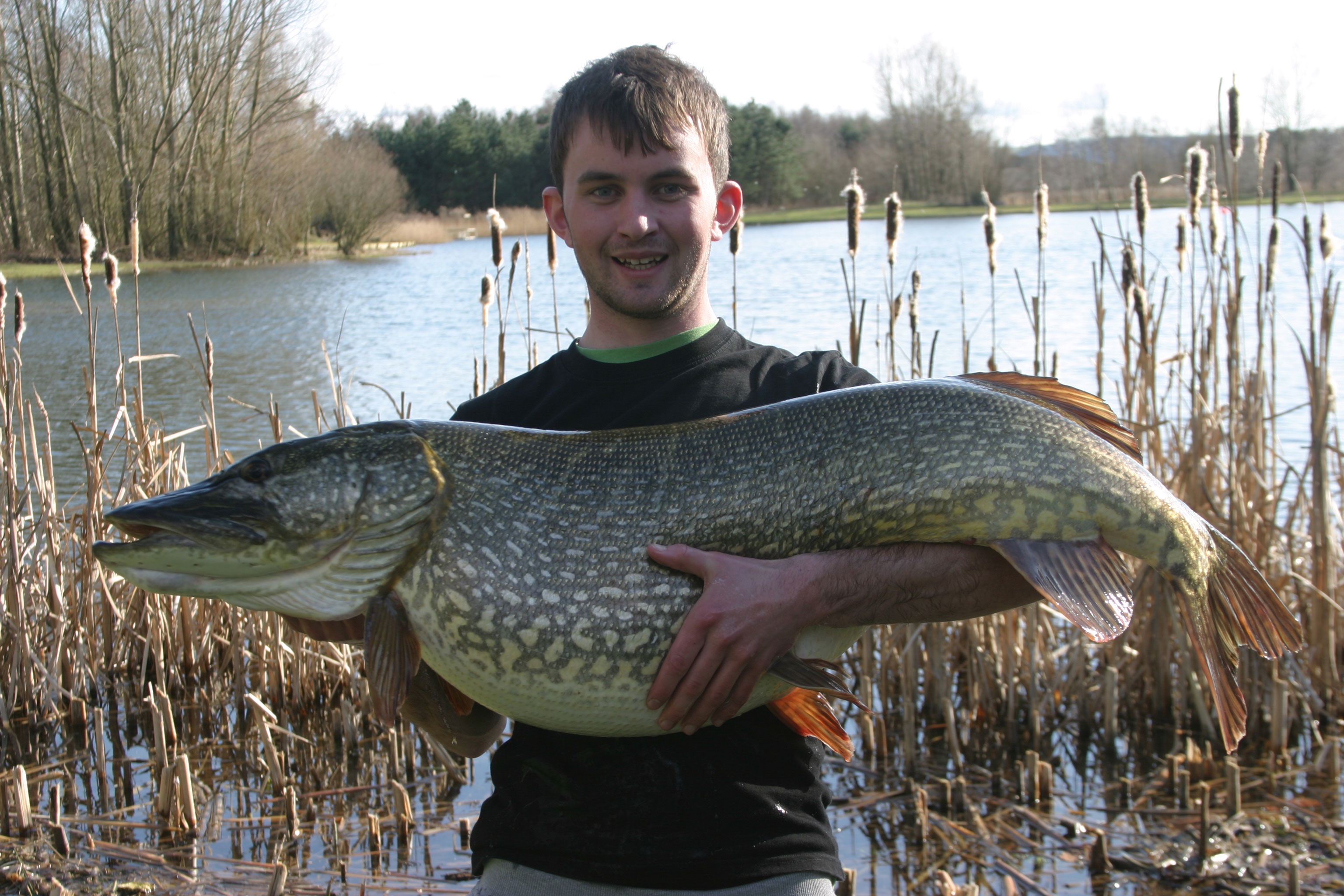 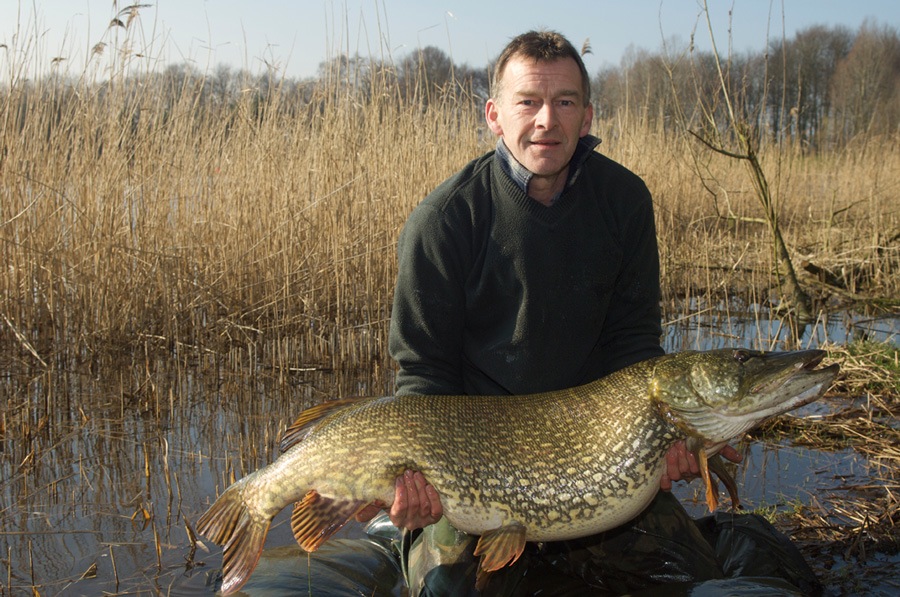 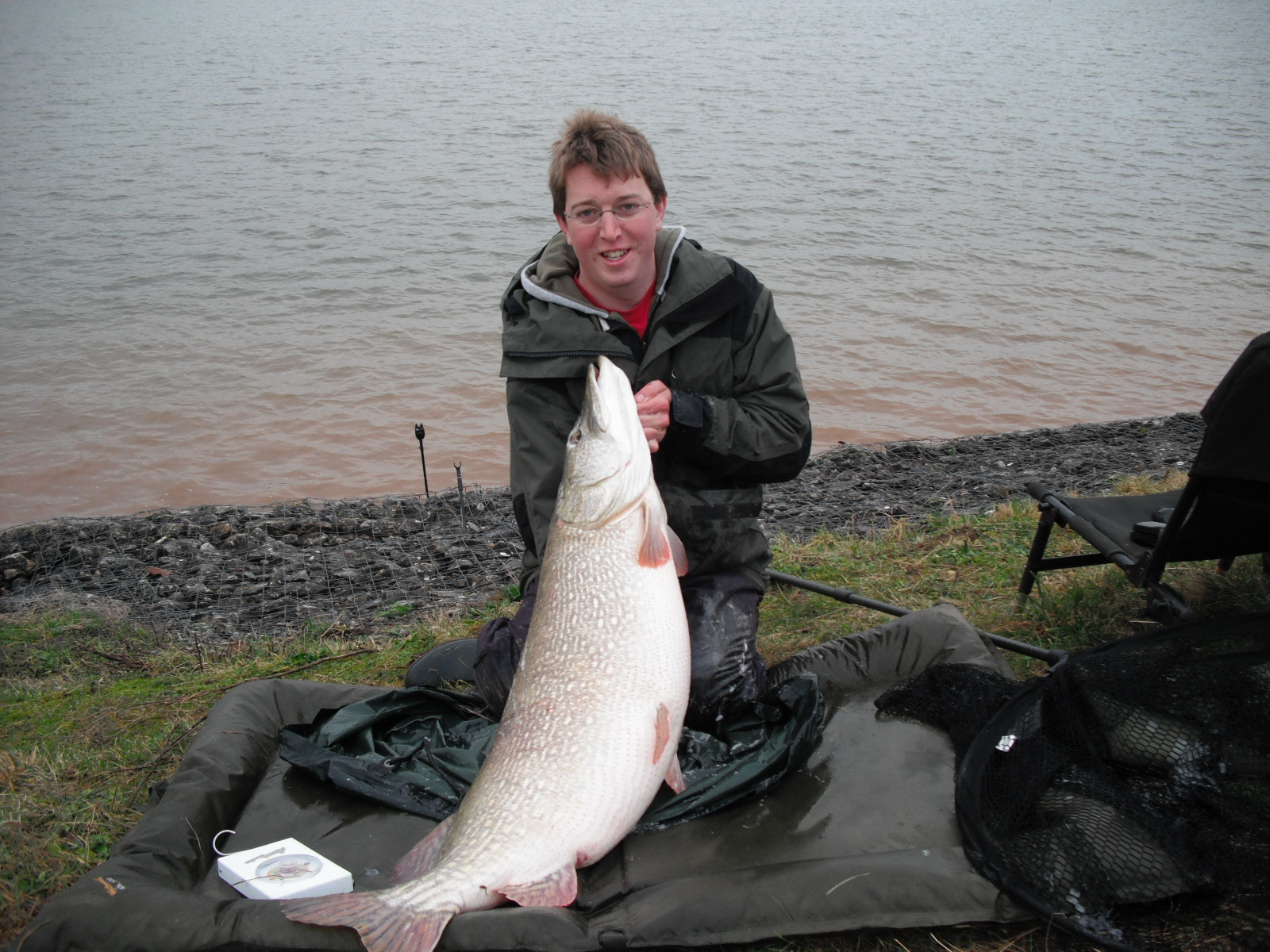 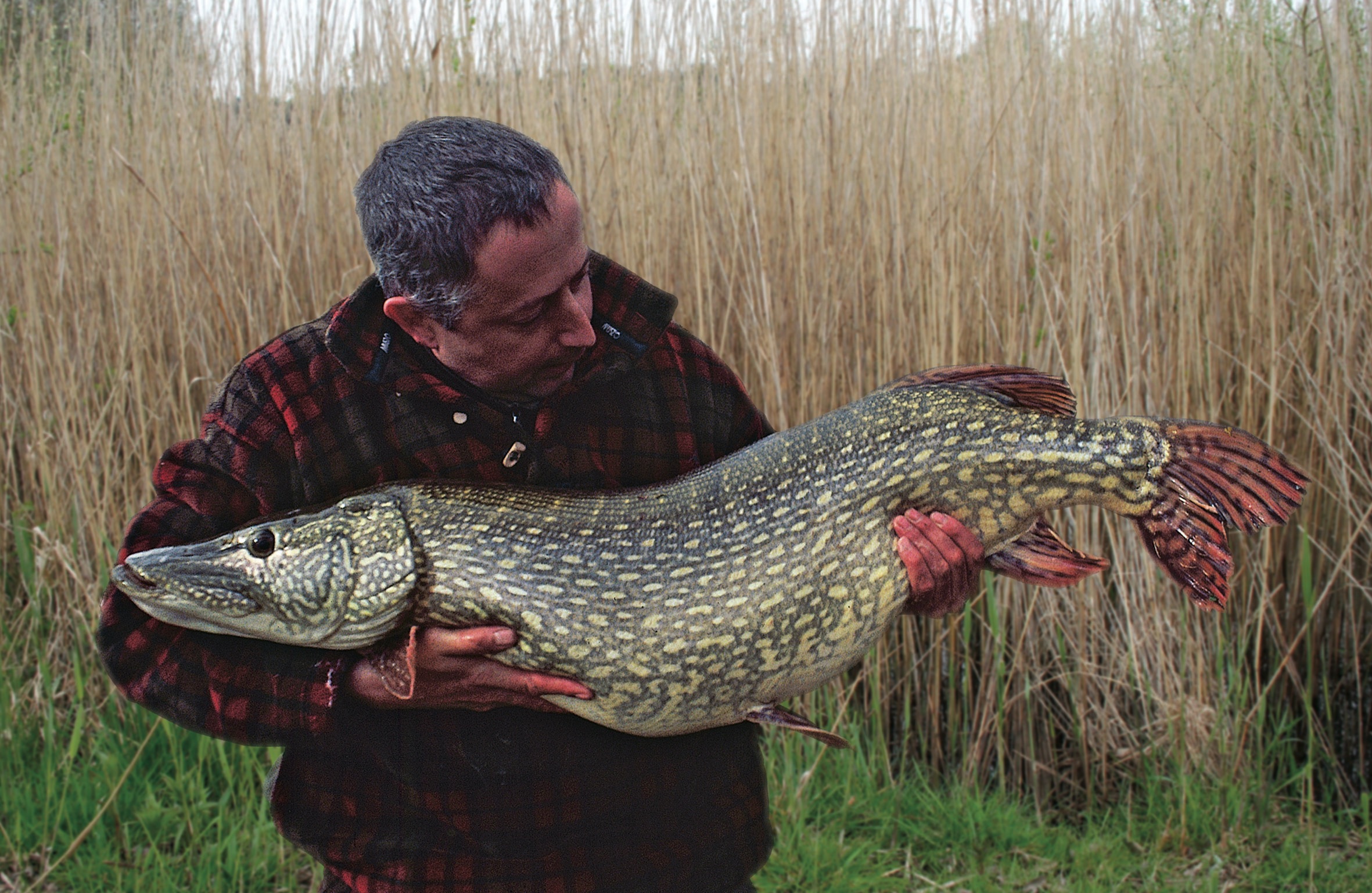 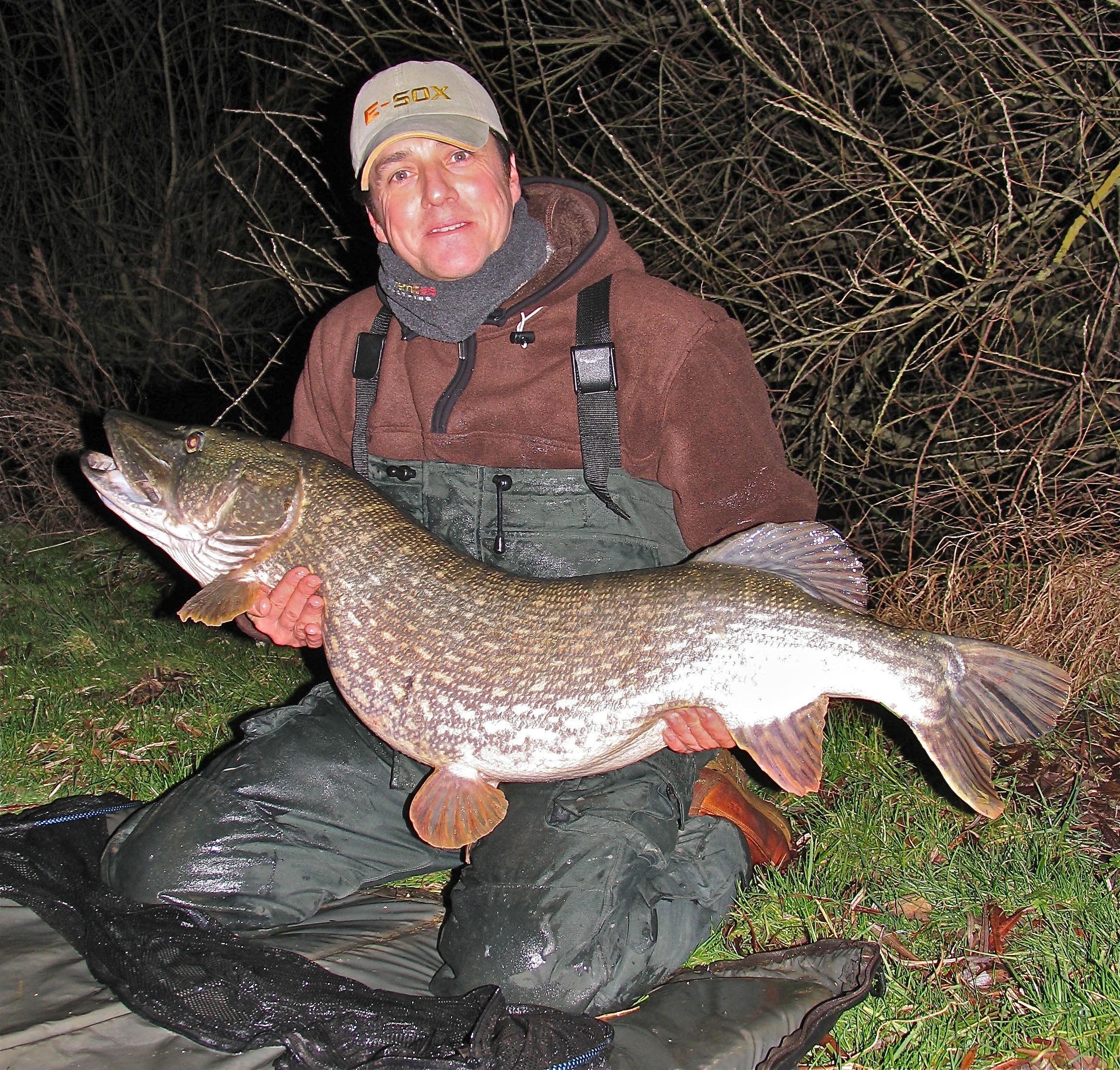 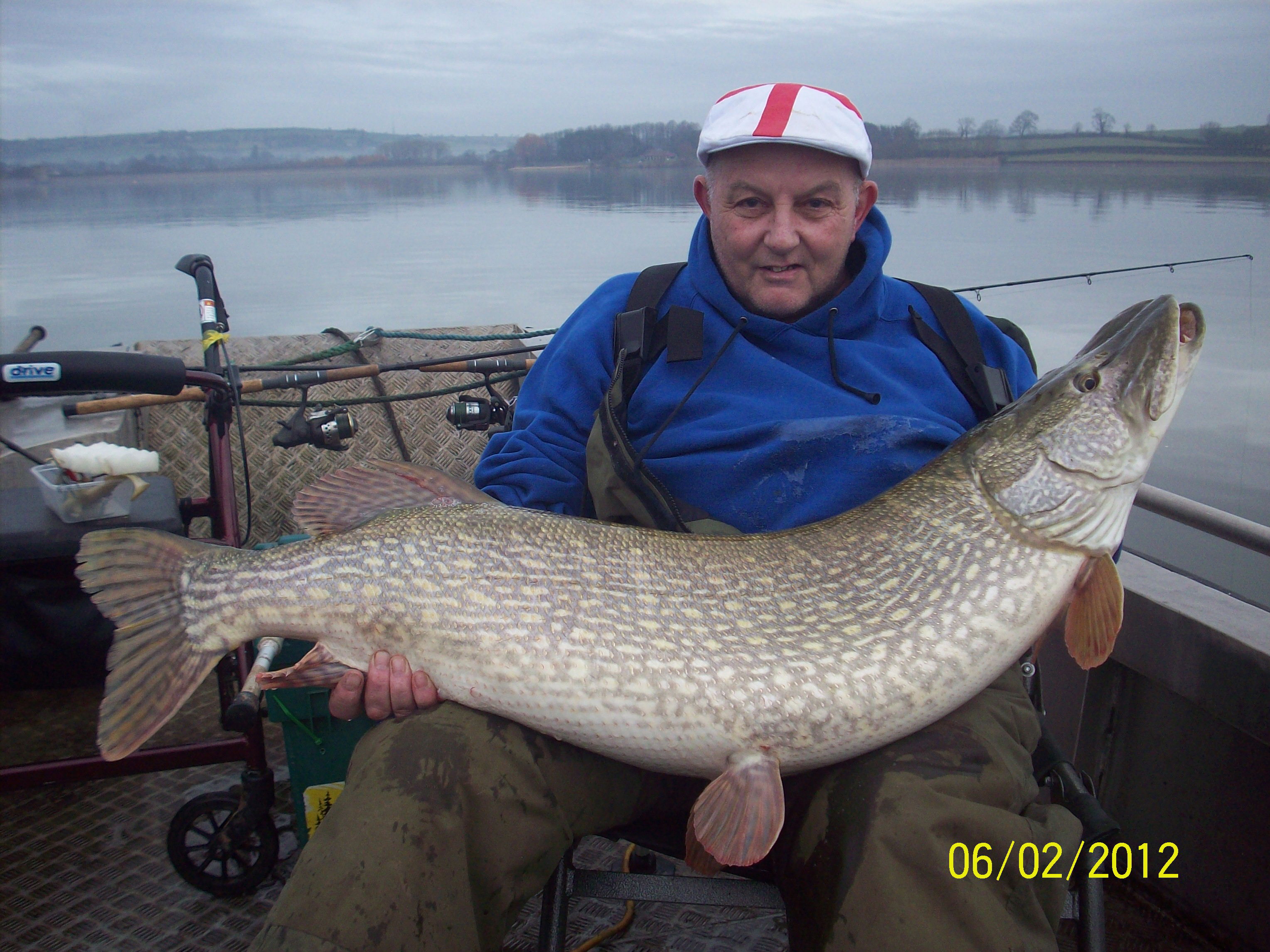 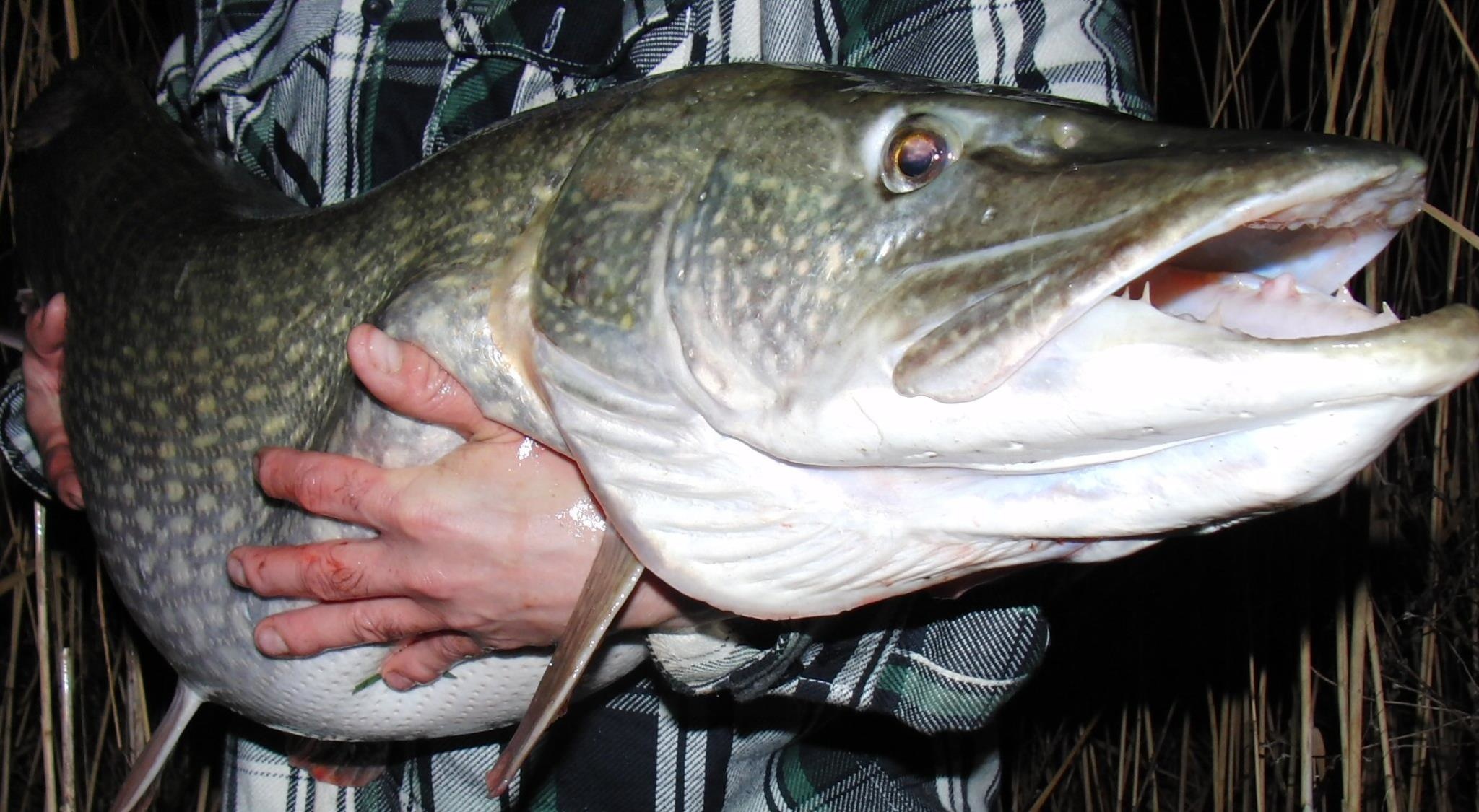 Want to catch a lot of pike.
Fish beautiful waters.
Great hospitality.
Want to catch monster pike!
Misconception
‘It’s Rock hard appearance’
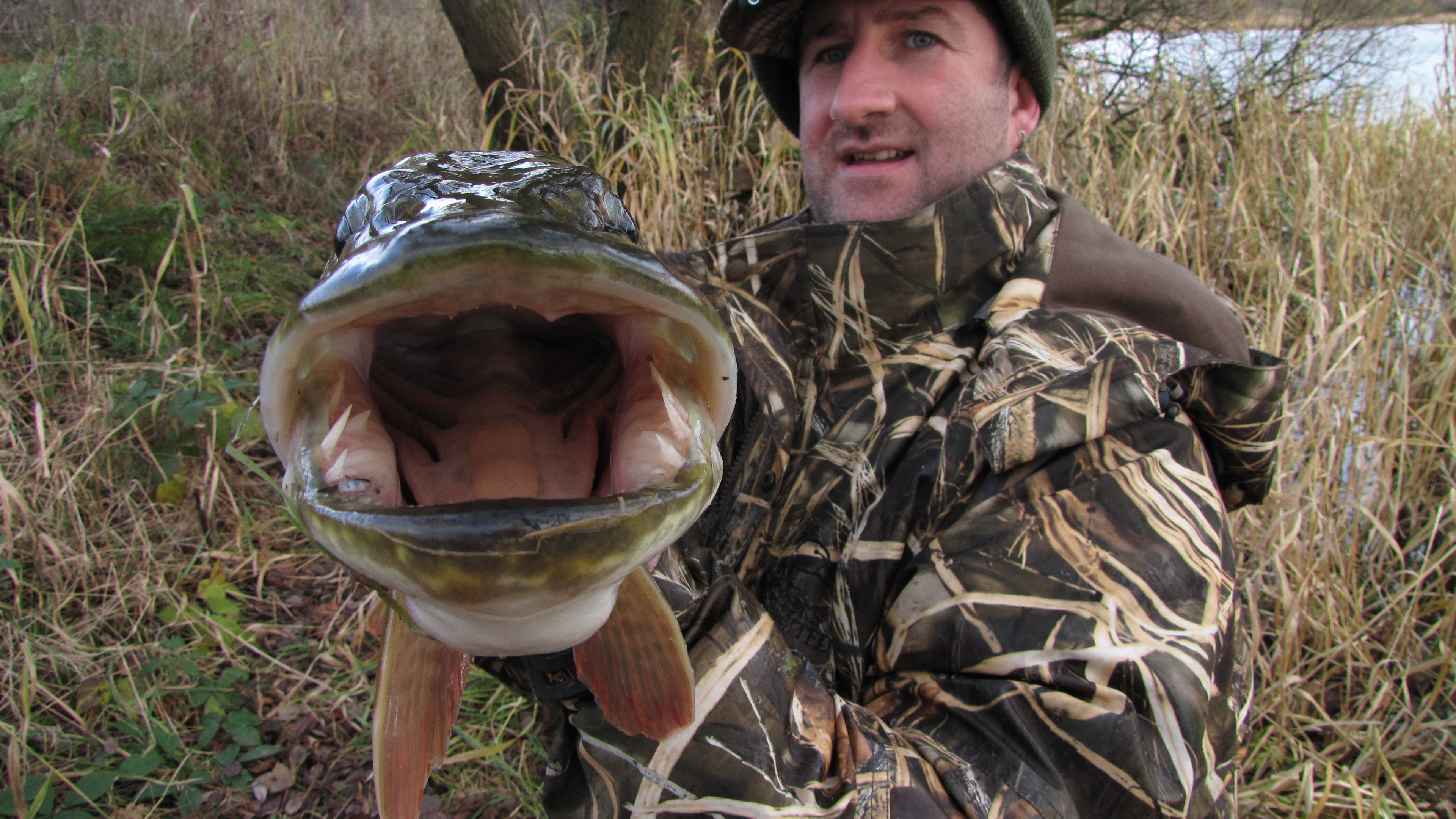 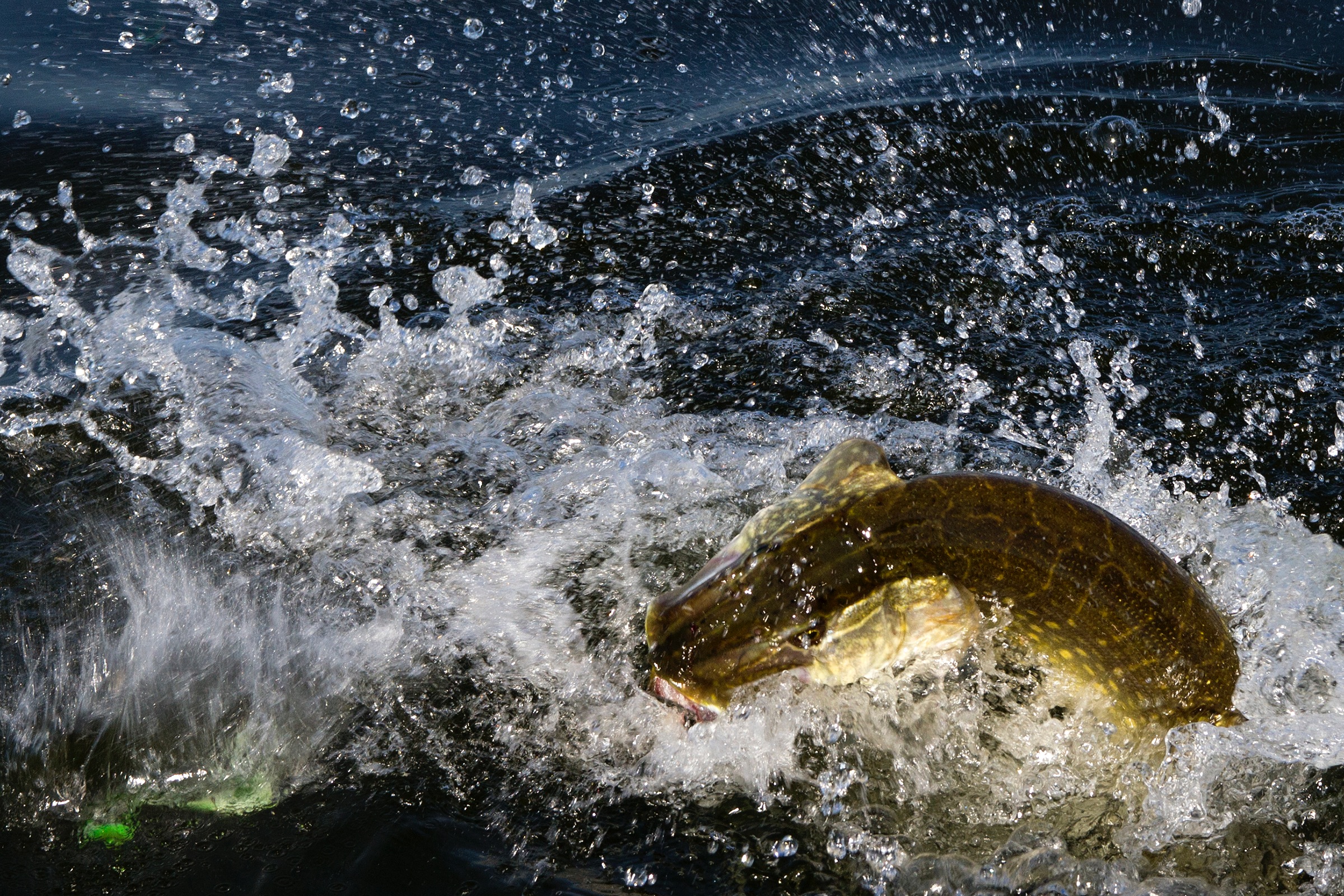 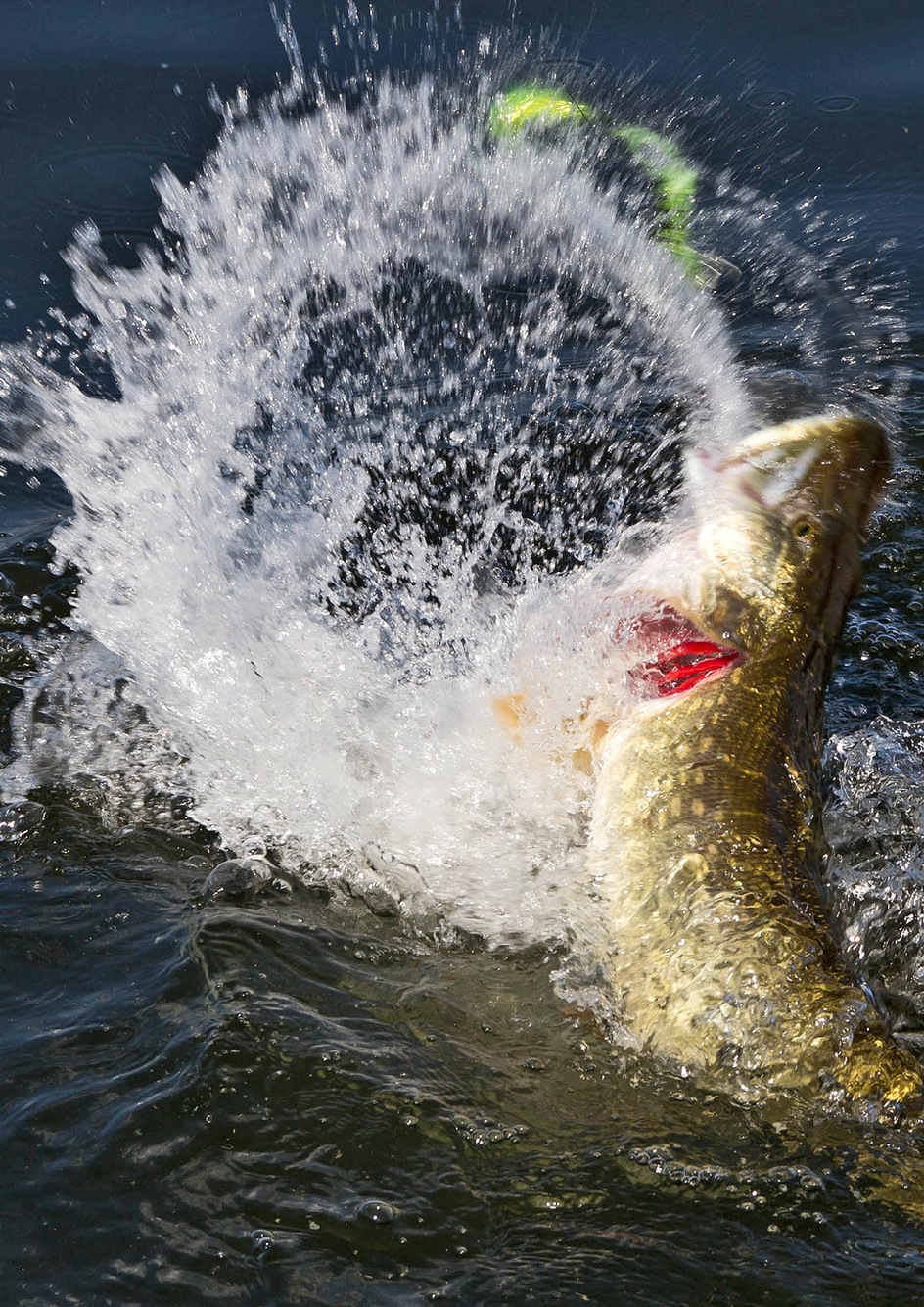 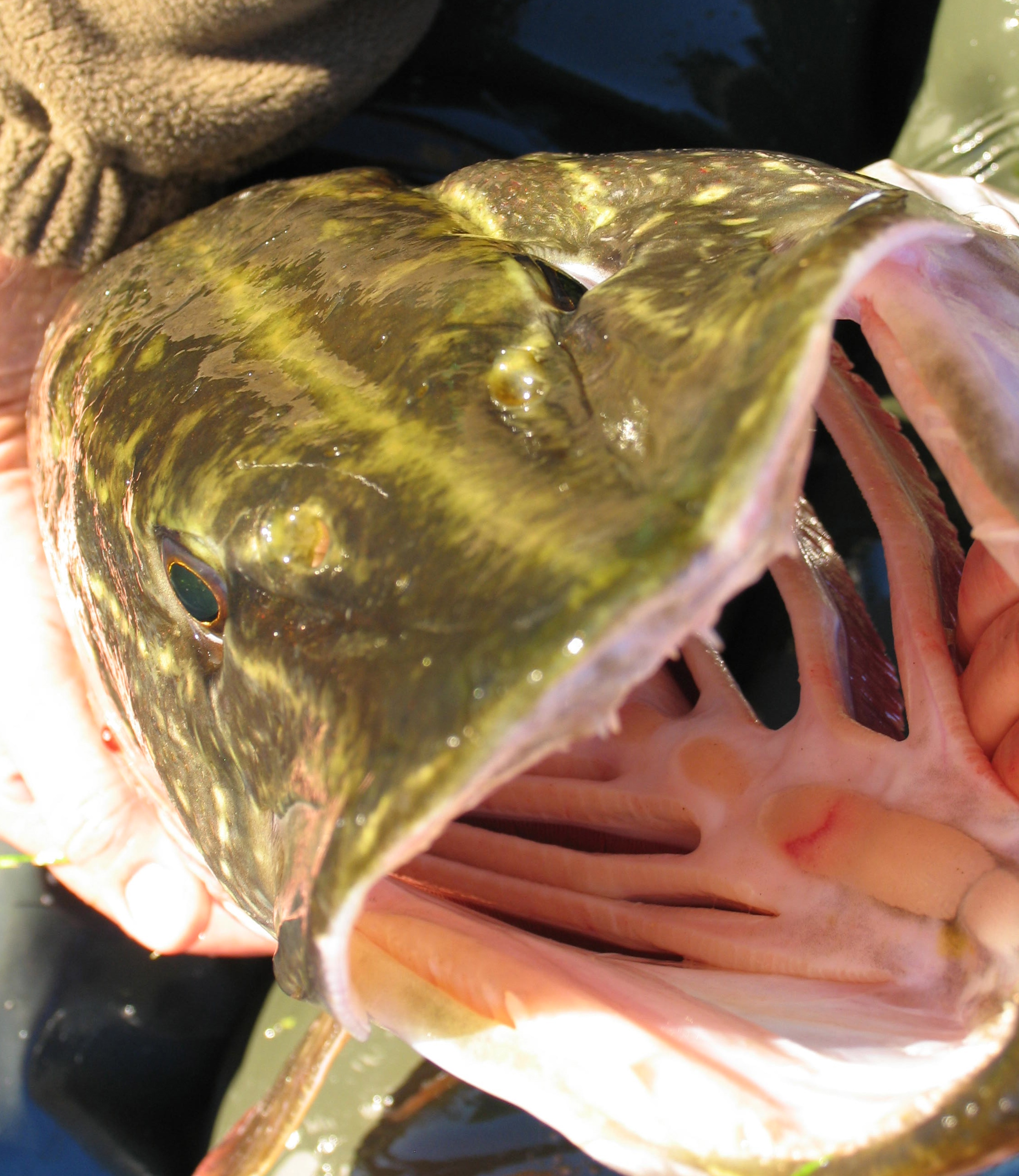 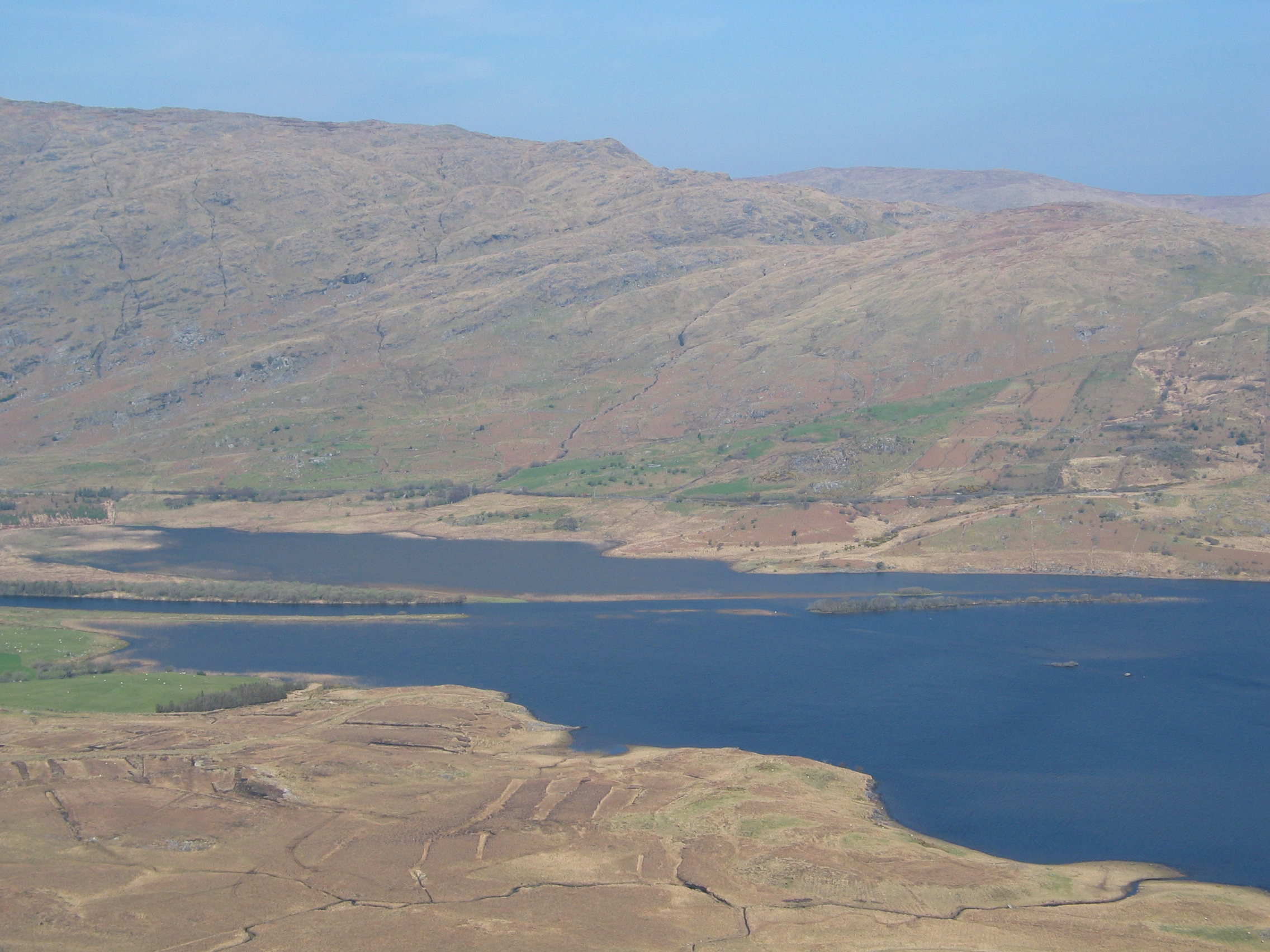 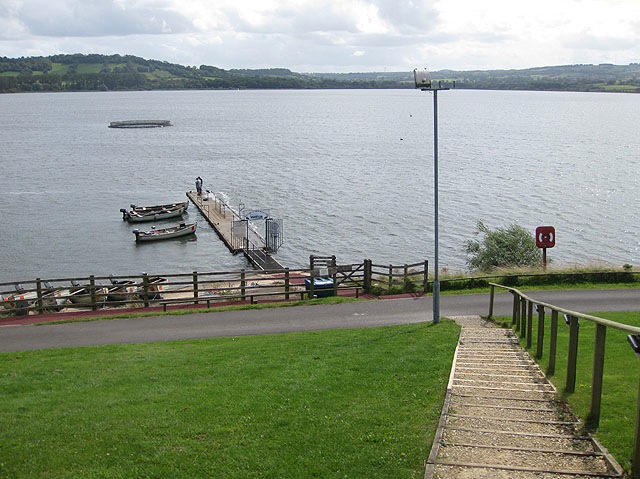 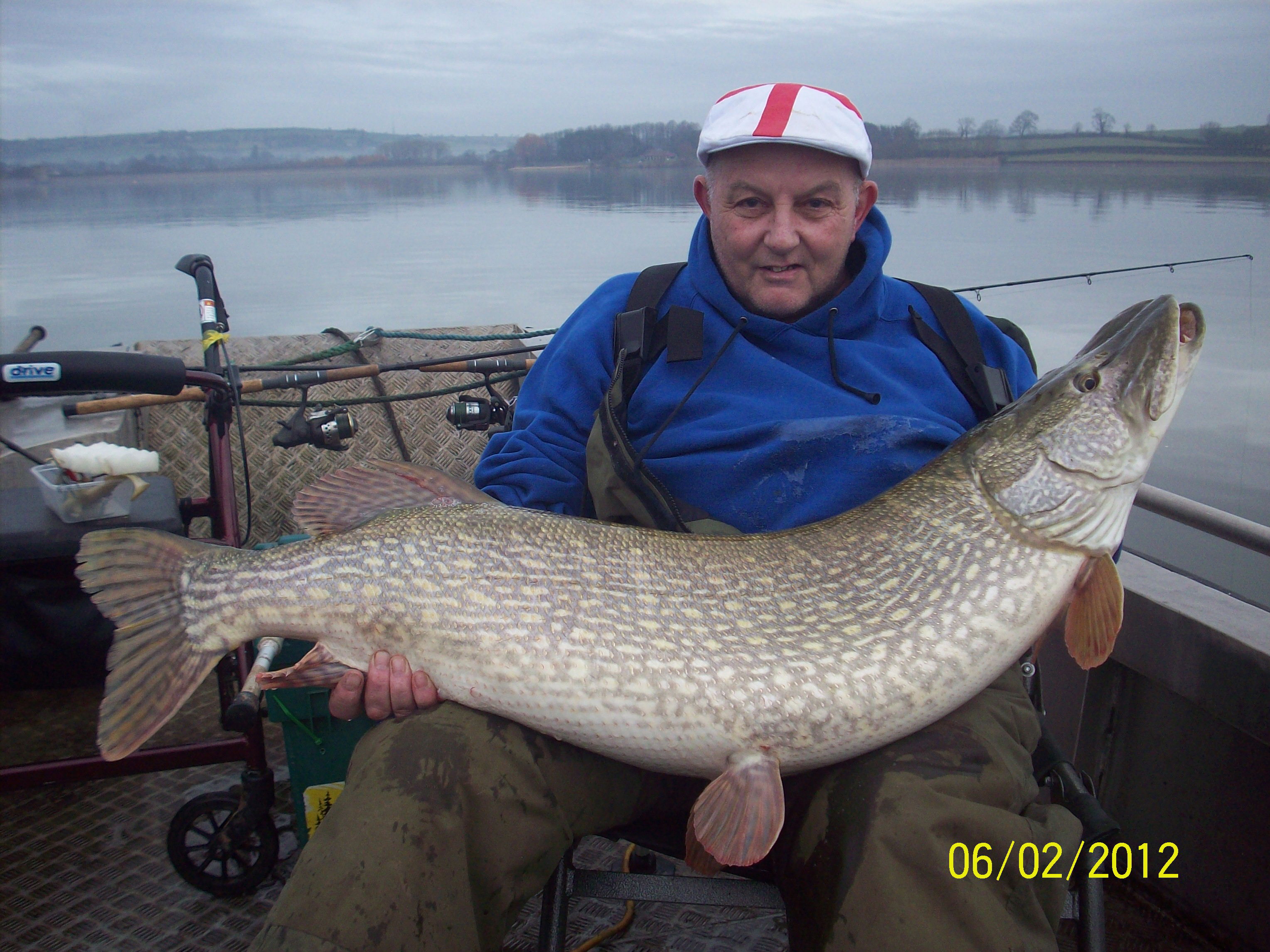 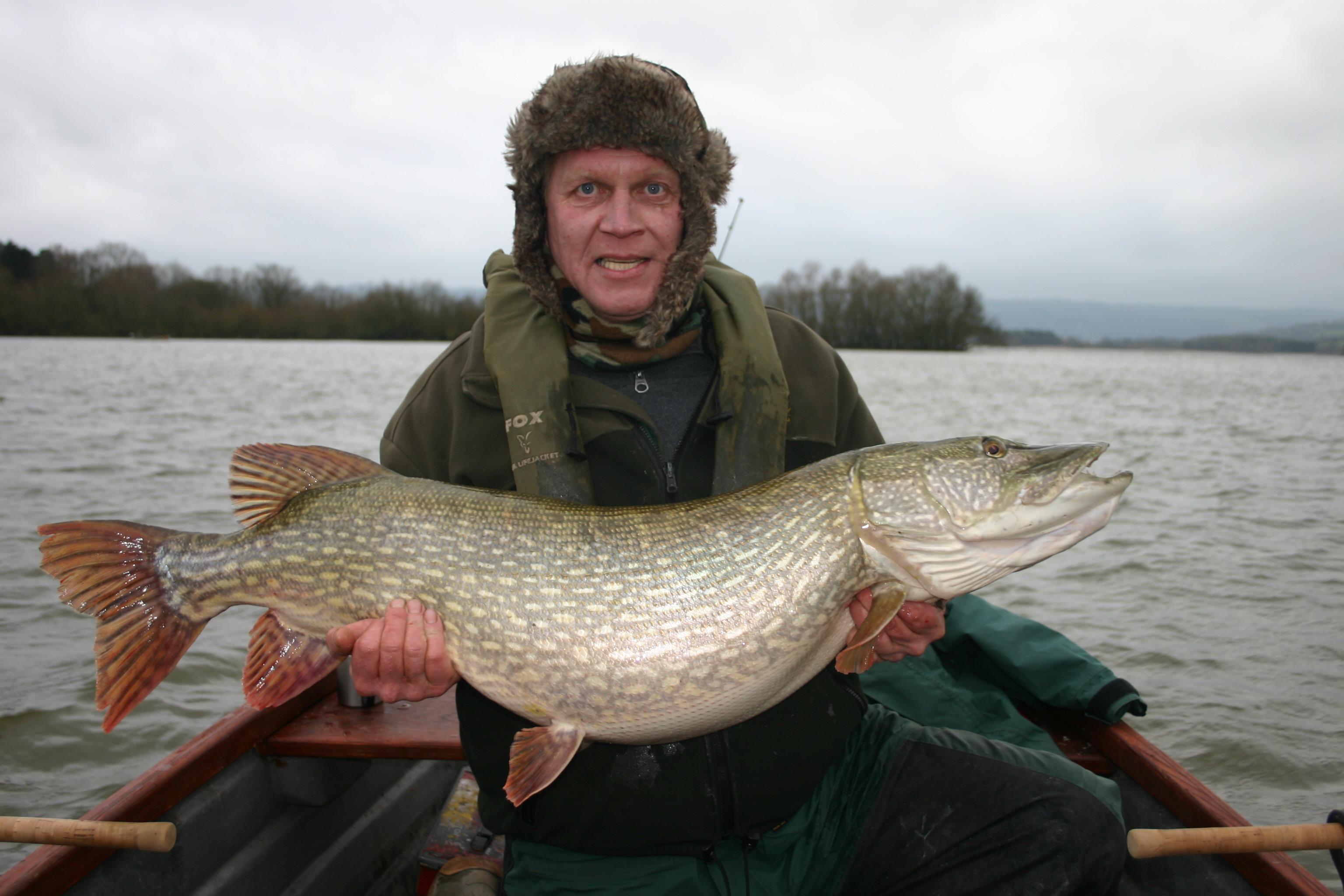 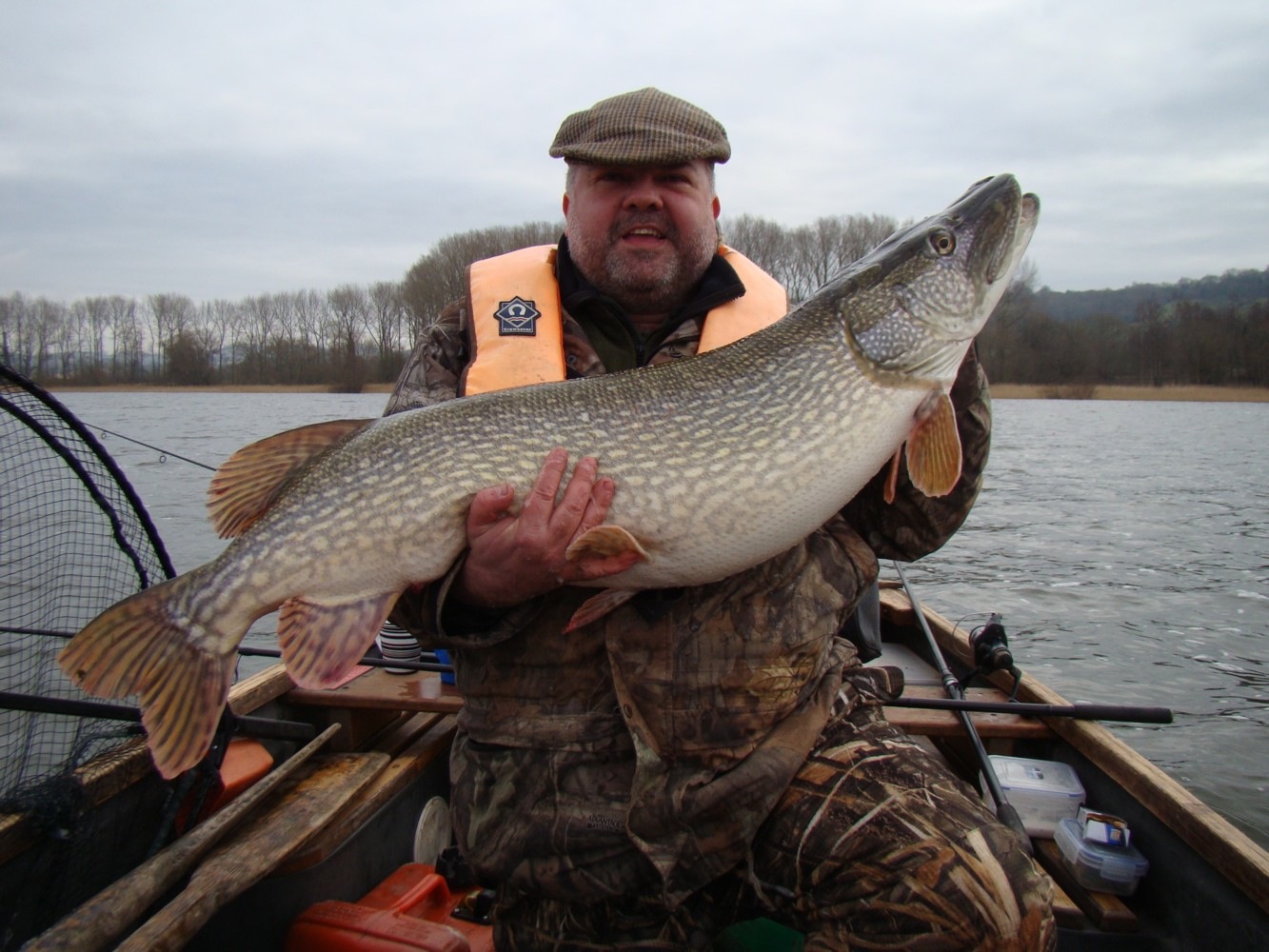 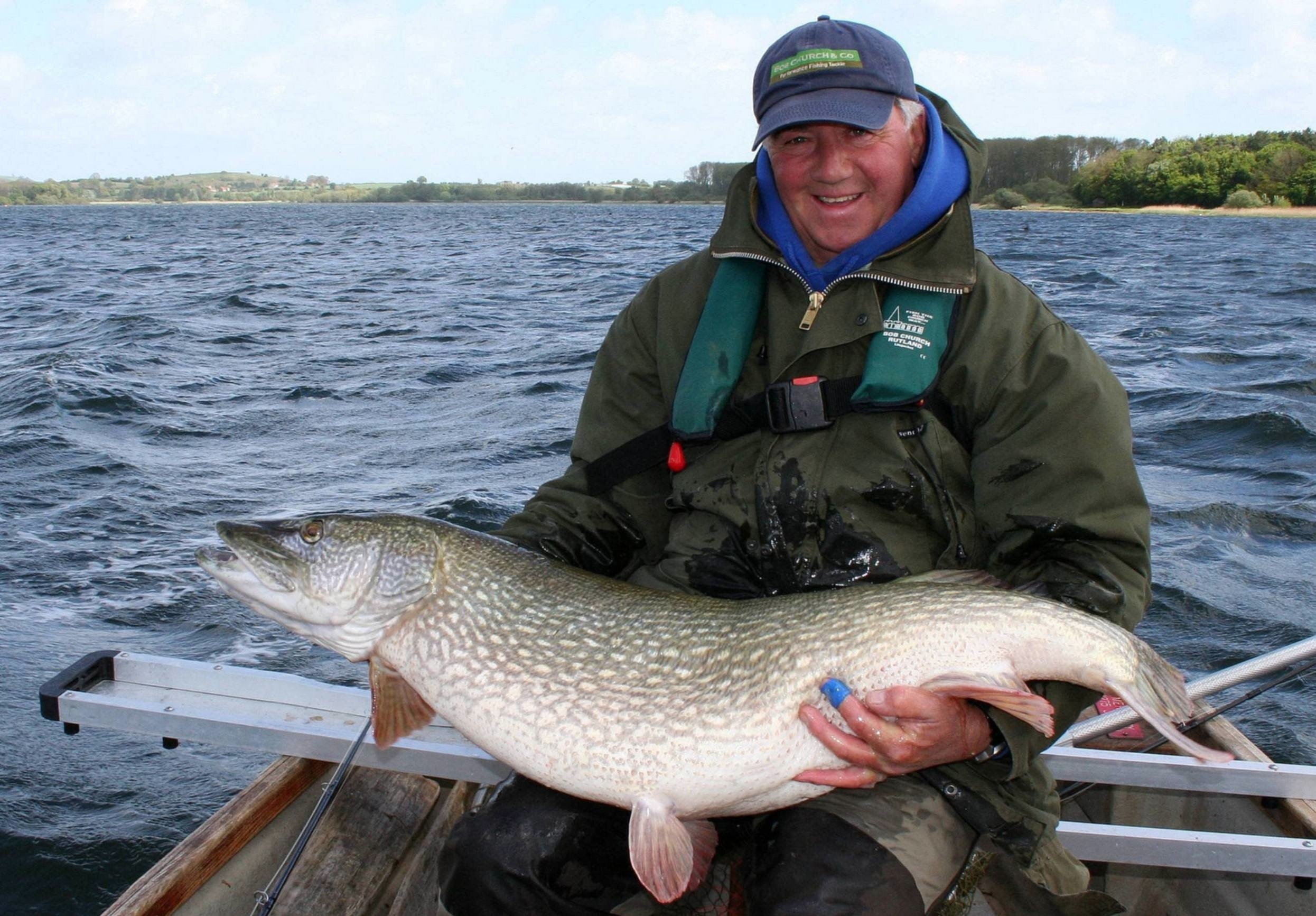 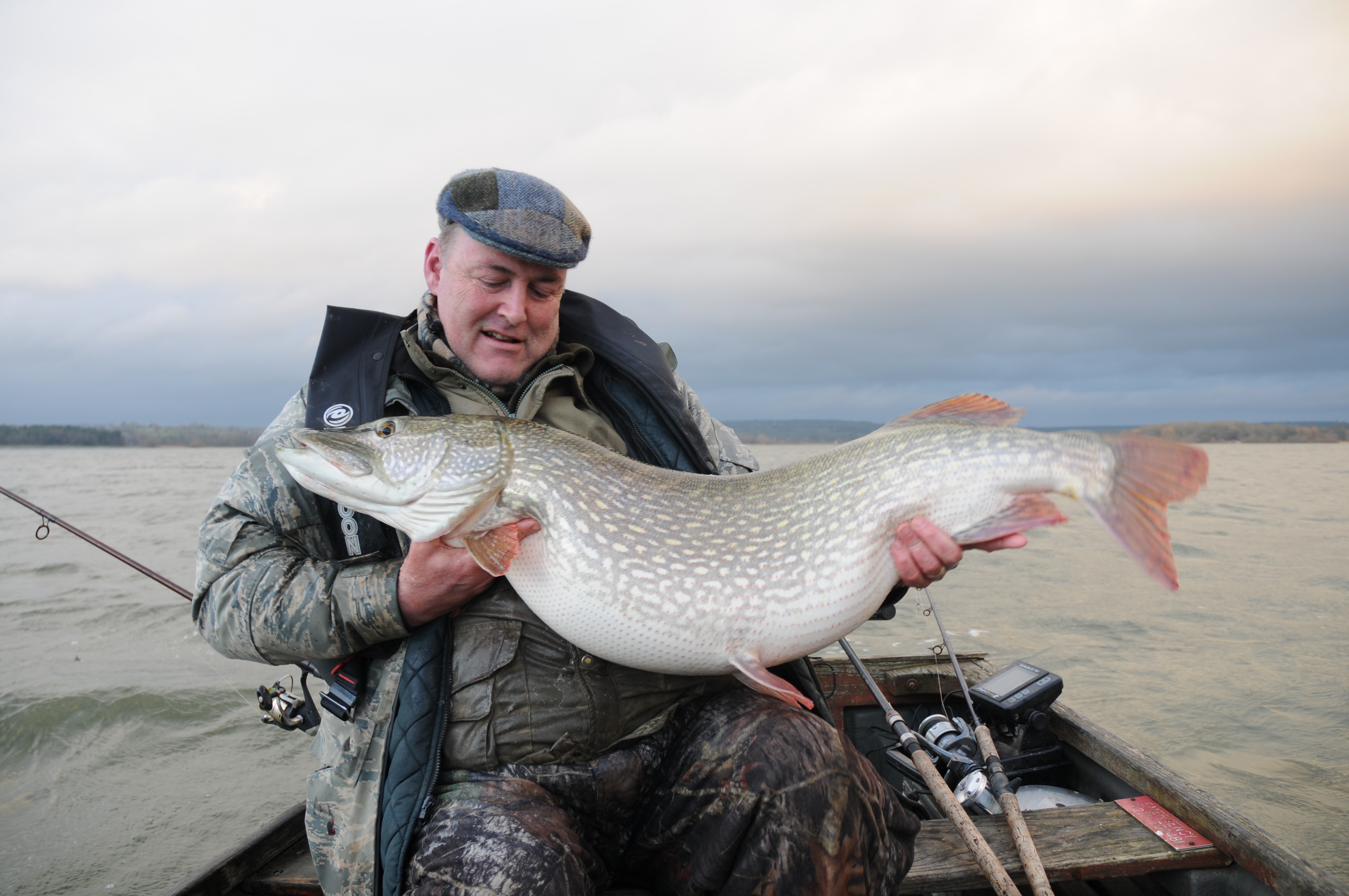 We understand what overseas pike anglers want - BIG pike!
That means 20lb and 30lb fish.
Misconception needs to be tackled at district level.
Kill any fish rule needs to be abolished!
Safe handling of your pike when caught
MAN!
PIKE ANGLERS!
“If you love pike that much, don’t fish for them”
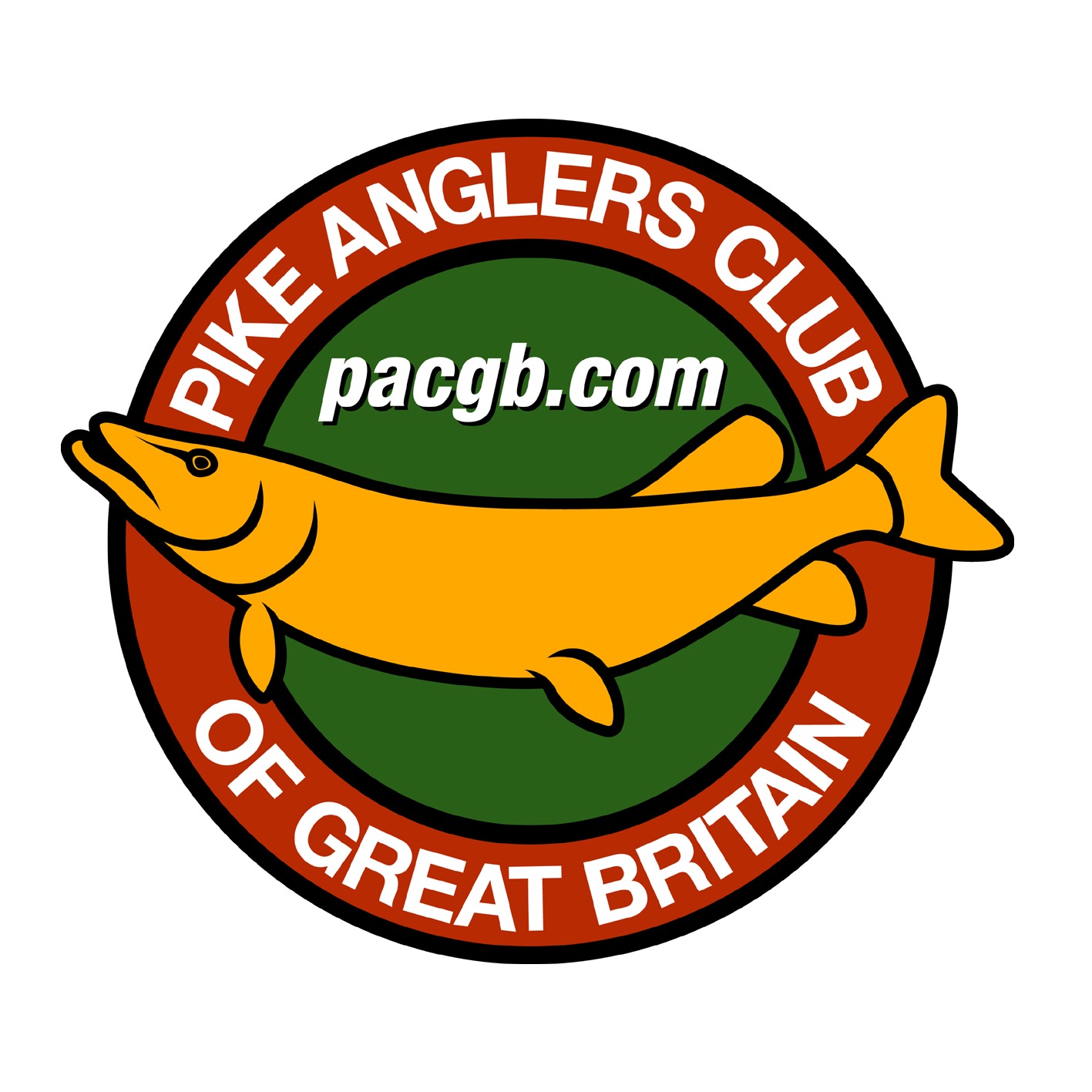 Mission Statement
The Pike Angler’s Club of Great Britain will work to establish an environment in which pike are valued: both as a sporting fish and necessary part of the management and ecology of fresh waters.
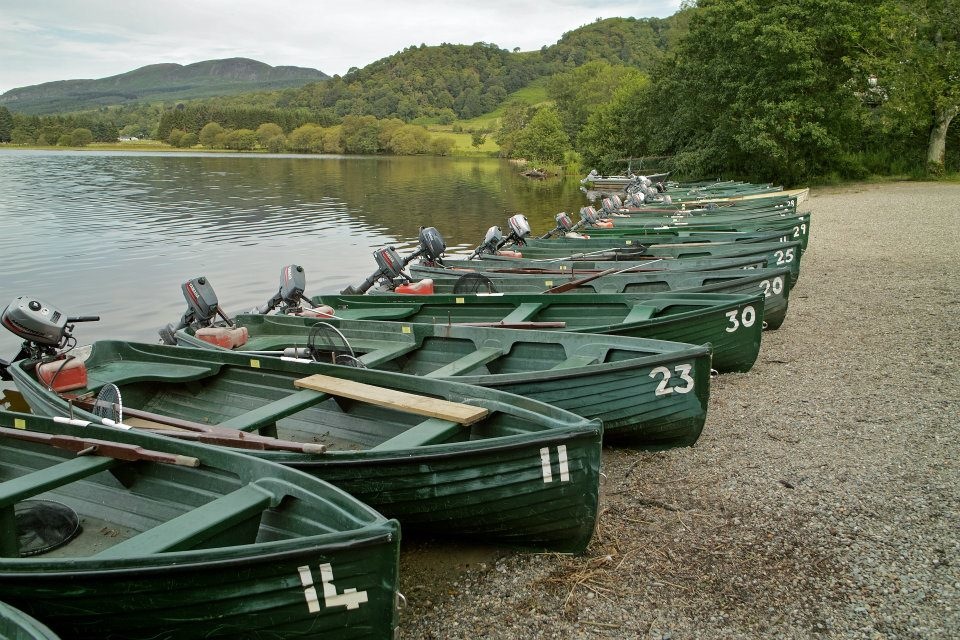 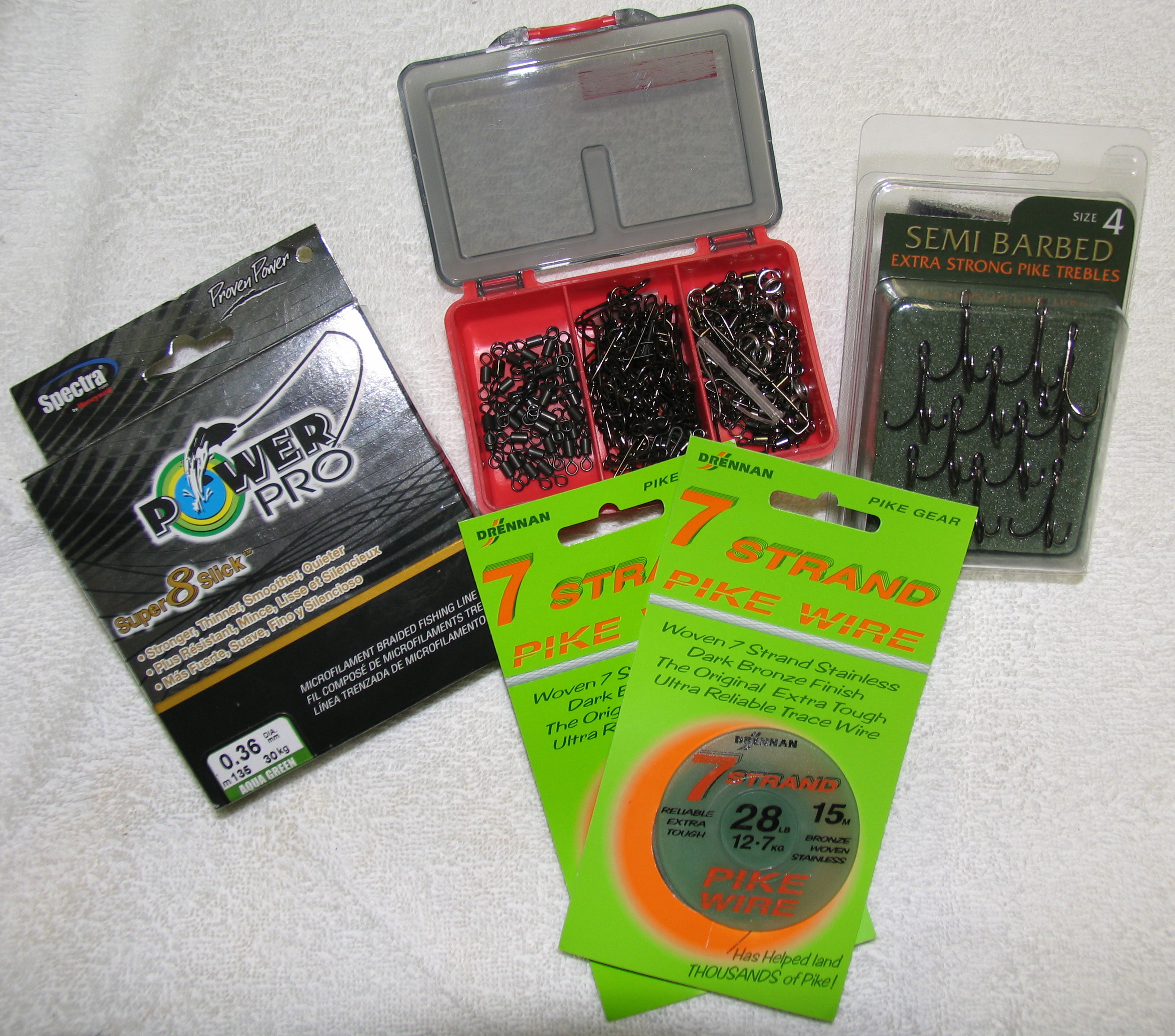 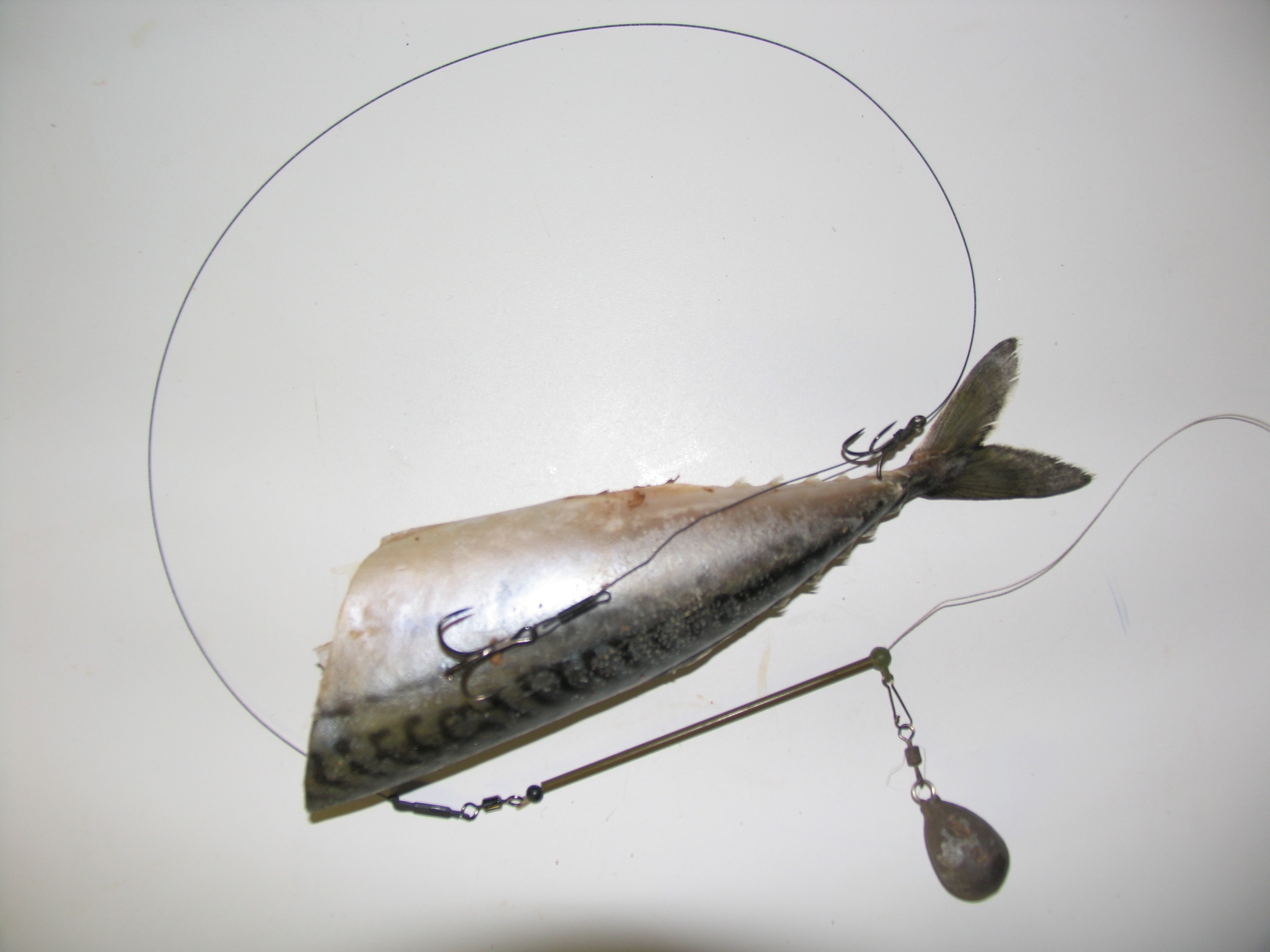 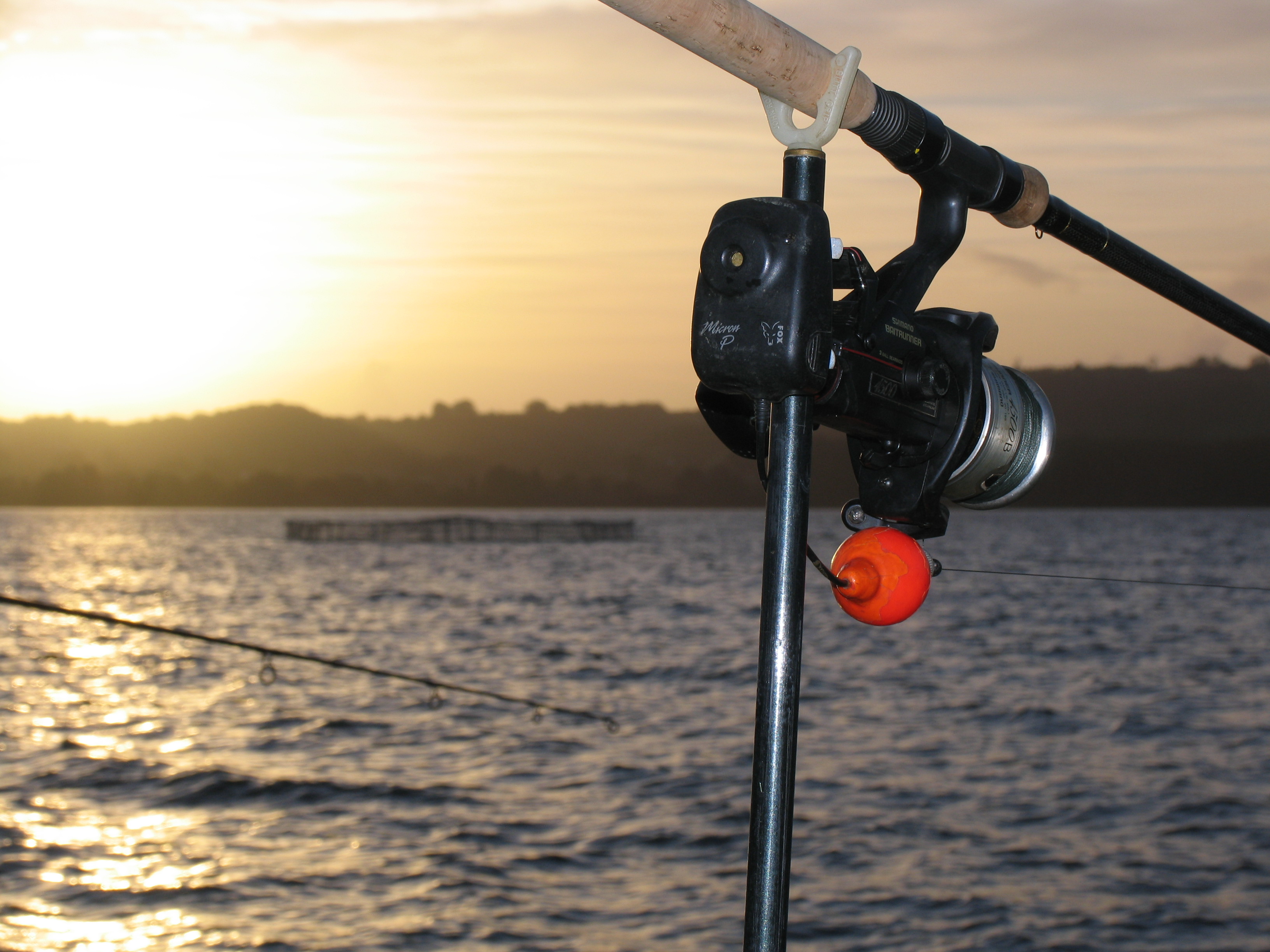 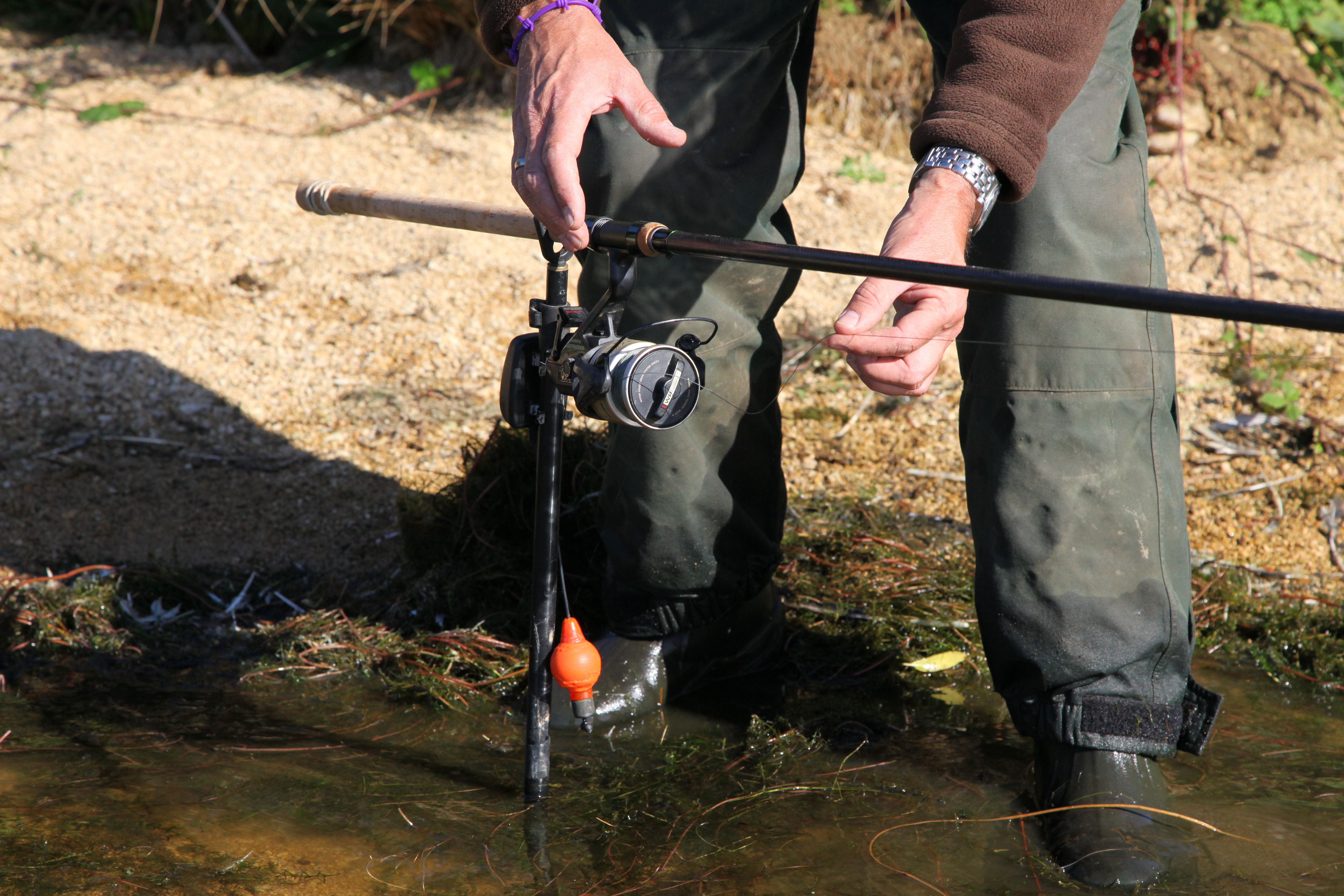 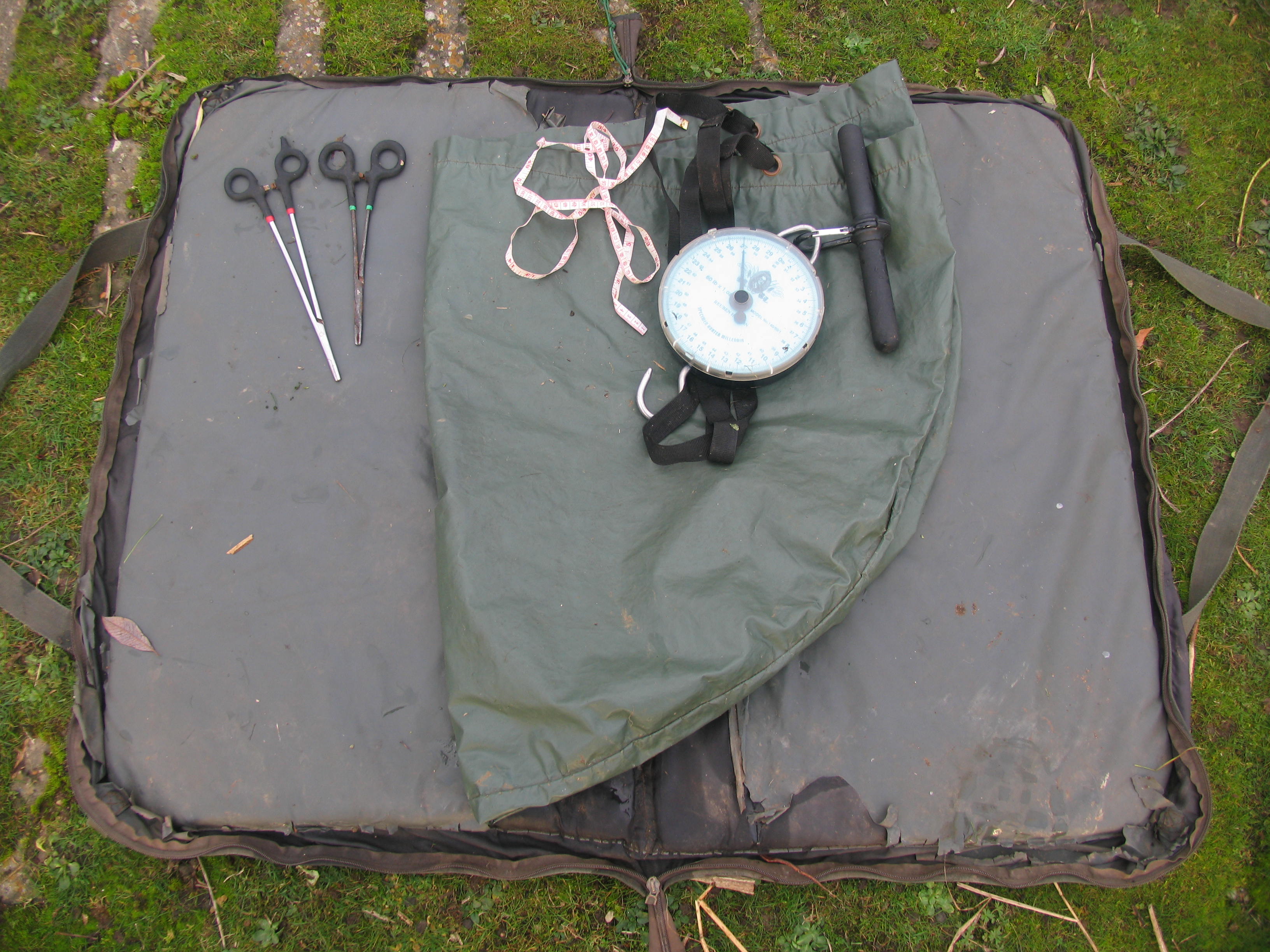 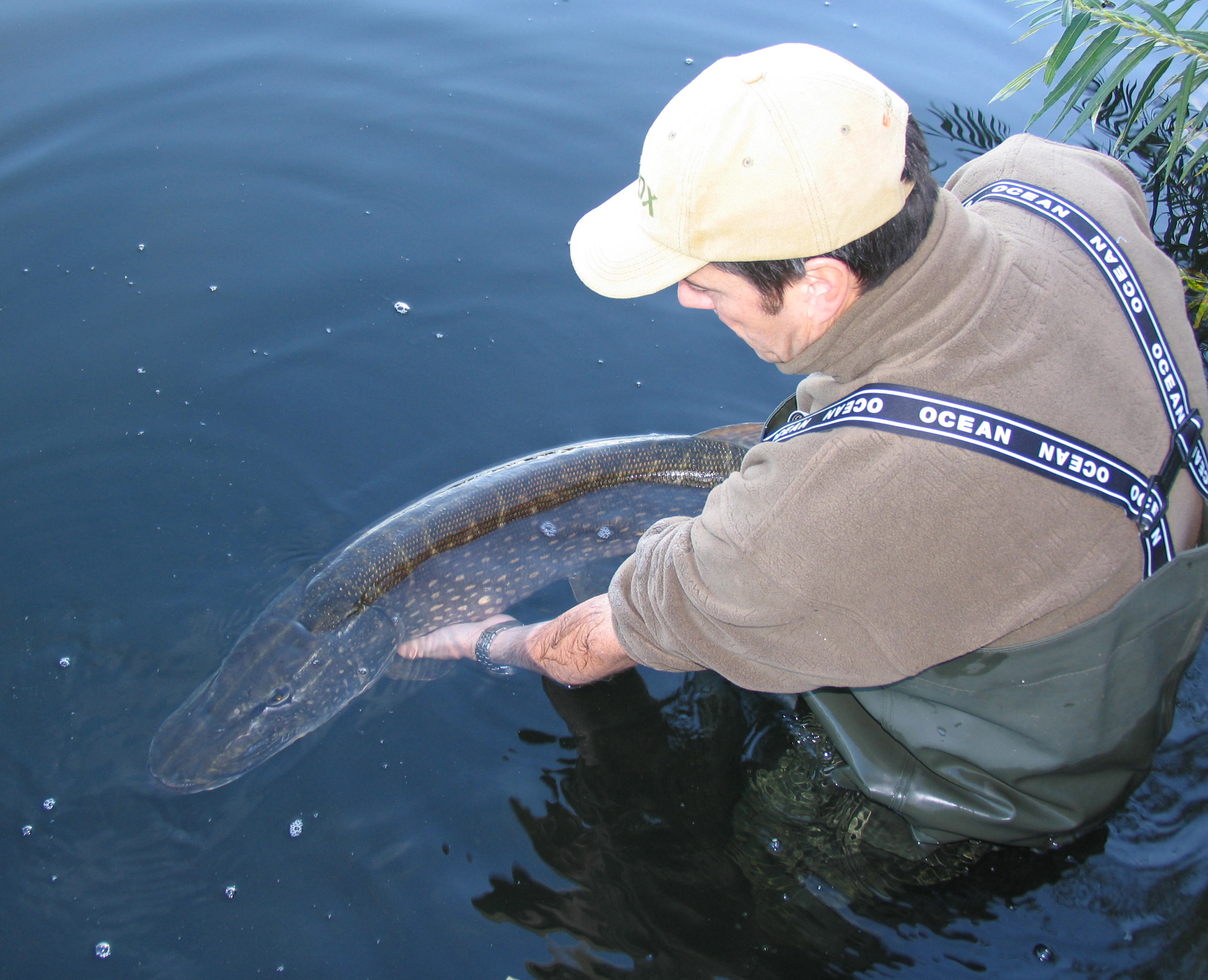 Summary
Eradicate rule allowing any pike to be killed.
Promote Catch & Release on all waters in Finland.
Educate Guides.
Promote code of conduct.
Ban Lip Grips
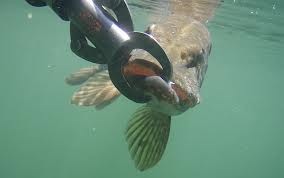 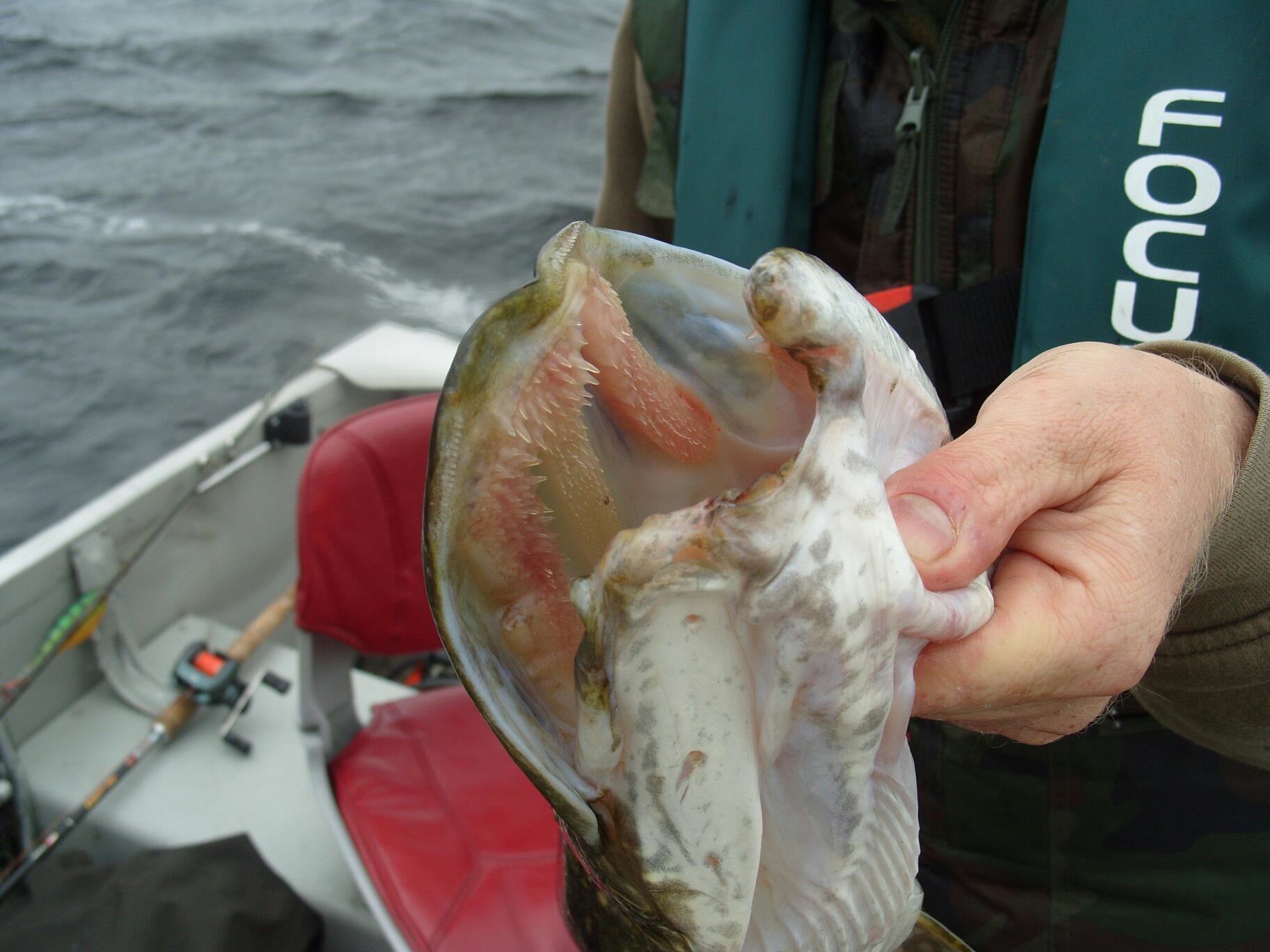 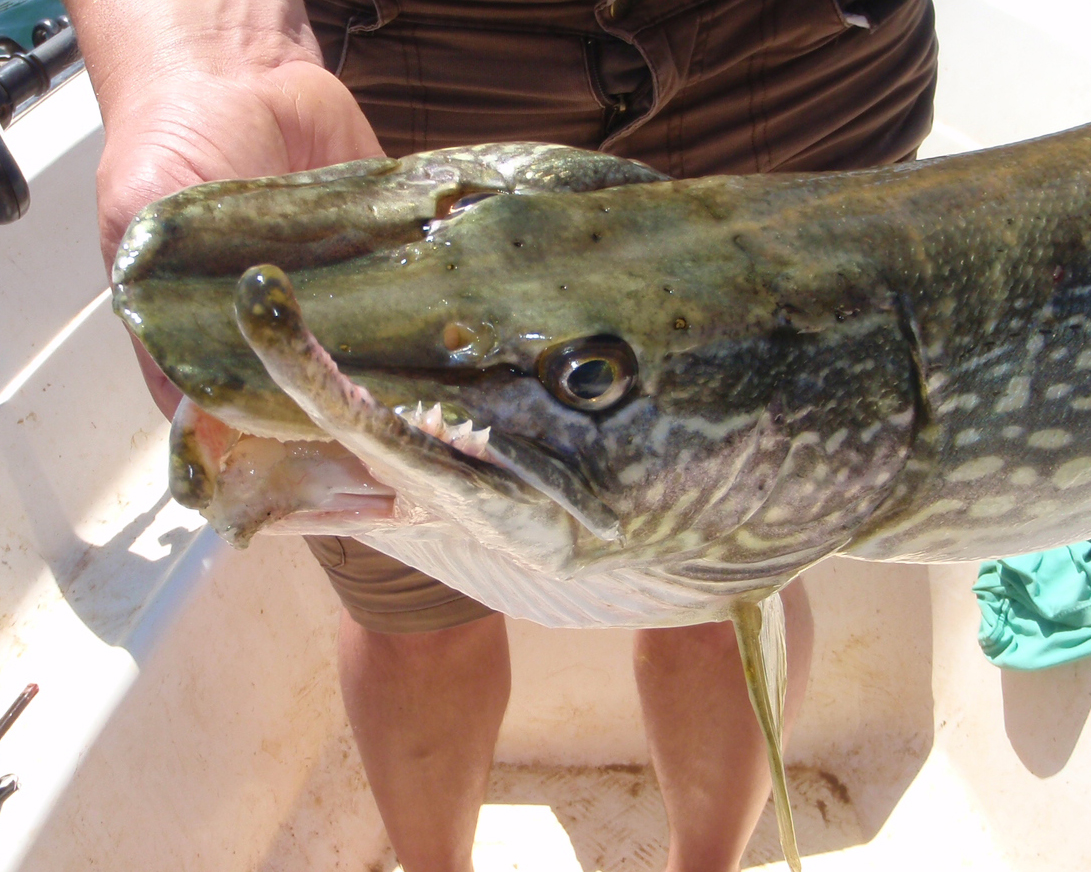 THANK YOU 
AND 
GOOD LUCK!